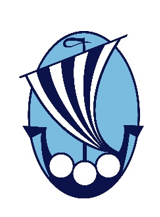 Norðurþing
Norðurþing
Upplýsingafundur um
Hjúkrunarheimilið á Húsavík
9. nóvember 2022
Fundarherbergi, Stjórnsýsluhúsi
Hjúkrunarheimili á Húsavík
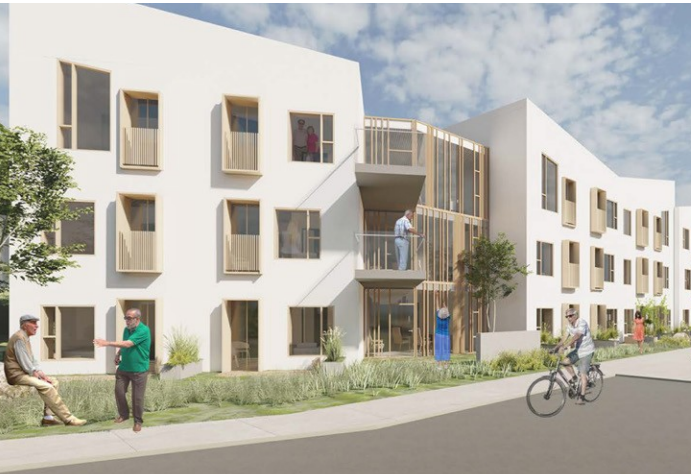 Verkefni á forræði Framkvæmdasýslu Ríkiseigna (FSRE)
Tveir verkkaupar: 
	Heilbrigðisráðuneytið 
	Sveitarfélögin
Samvinnuverkefni þriggja sveitarfélaga 
Norðurþing (hýsingarsveitarfélag)
Þingeyjarsveit
Tjörneshreppur

Hýsingarsveitarfélagið greiðir fyrstu 25% af kostnaði sveitarfélaganna af verkefninu.
Bygging 60 hjúkrunarrýma (aukning um 6 rými). 
Hvammur tekið úr rekstri hjúkrunarrýma á móti.
Samningur um verkefnið undirritaður 22.02.2019

Sveitarfélögin eru sammála um að ná lendingu við Ríkið um verkefnið og byggja hjúkrunarheimilið.
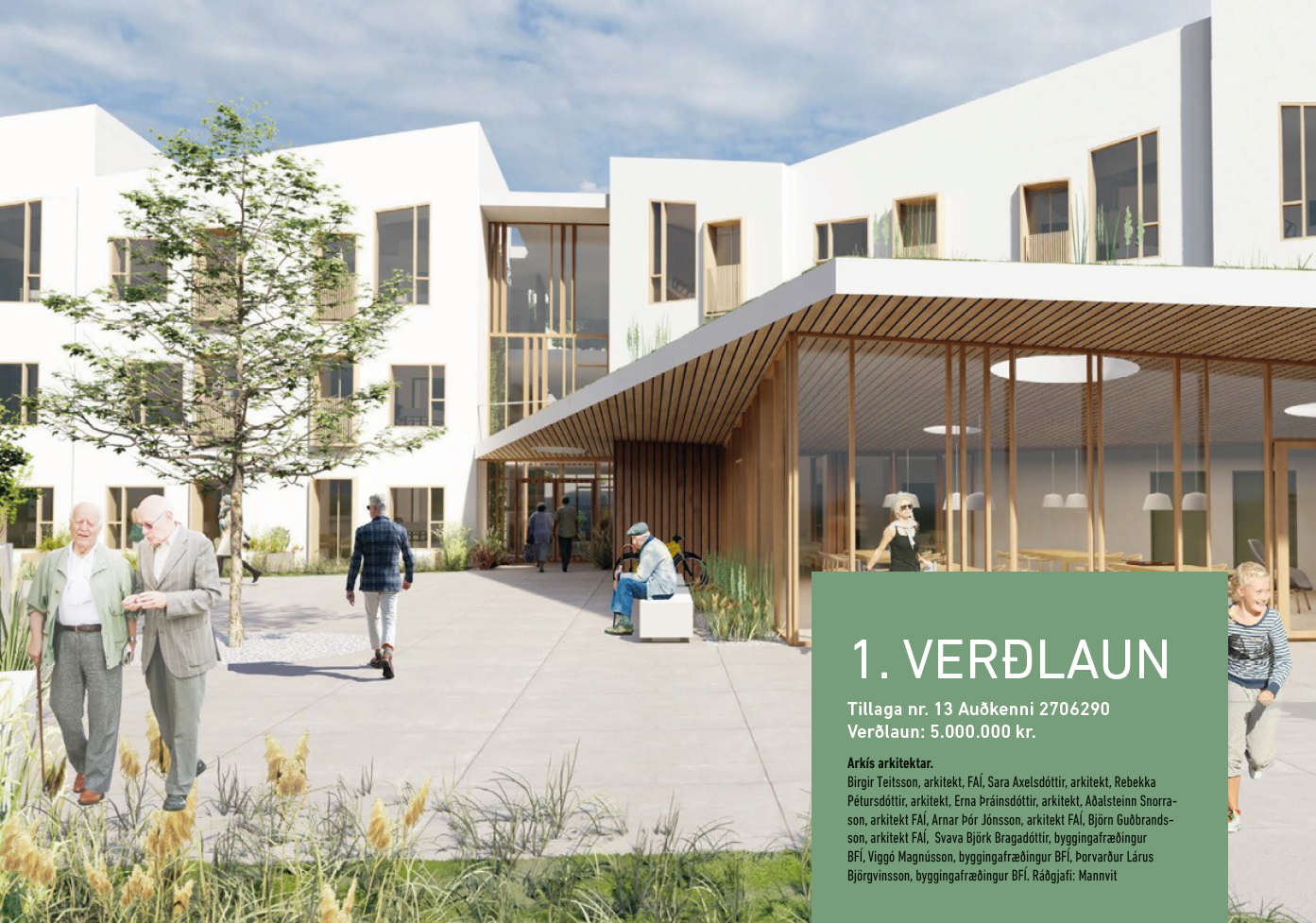 Ný viðmið um byggingu hjúkrunarheimila frá  velferðarráðuneyti árið 2014.

„Hönnun hjúkrunarheimilis sem fyrst og fremst er heimili ólíkra einstaklinga með heila ævi í farteskinu en einnig vinnustaður annarrar kynslóðar, þarf að sameina þetta allt; kynslóðir og margbreytileika, einkalíf og vinnu. 
Heimilið þarf að standa undir nafni sem heimili, styðja einstaklinginn til virkni á eigin forsendum og vera honum það skjól sem hann hefur þörf fyrir í daglegu lífi.“
Val á hönnun
heimilislegt og þægilegt vinnuumhverfi 

að hönnun byggingarinnar tæki mið af framkvæmda- og rekstrarkostnaði

að starfsfólk geti haft góða yfirsýn innan eininga og á milli eininga

að helstu vegalengdir verði sem stystar. 

að byggingin félli vel að umhverfinu og endurspeglaði vandaða byggingarlist
Áherslur dómnefndar
Grunnmynd                                       Sniðmynd
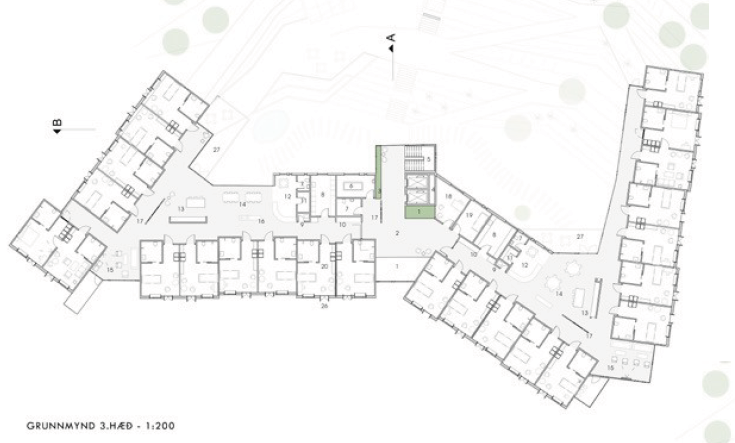 KÁ0-Frum – nóv. 2018 (2,2 milljarðar kr)

KÁ0-uppfærð – júní 2020

KÁ1 - nóvember 2020

KÁ2 – maí 2021

KÁ3 – sept. 2022 (5,3 milljarðar kr.)
Fimm áætlanir um kostnað
Áhersluþættir samtals við FSRE og Heilbrigðisráðuneytið

Sveitarfélögin íhuga að segja sig frá byggingu tengigangsins. Rökstuðningur fyrir byggingu tengigangsins hvað varðar rekstrarhagræðingu til framtíðar. Reiknað er með að Ríkið reki heimilið. Bréf til SOF nefndarinnar 25. okt. sl  (Samræmingarnefnd um opinberar framkvæmdir) 

Fara í hefðbundna kostnaðarskiptingu 85/15

Eru hendur okkar bundnar hvað varðar val á hönnun?

Einfalda hönnunina og lækka þannig framkvæmdakostnað

Ríki og sveitarfélög velti fyrir sér heildarkostnaði pr rými sem stefnir hátt í 100 milljónir kr. með búnaði. Er það samþykktur kostnaður á hjúkrunarrými?
ForsendubresturSamtal um stöðuna tekið upp við FSRE og ráðuneytið
Næstu skref
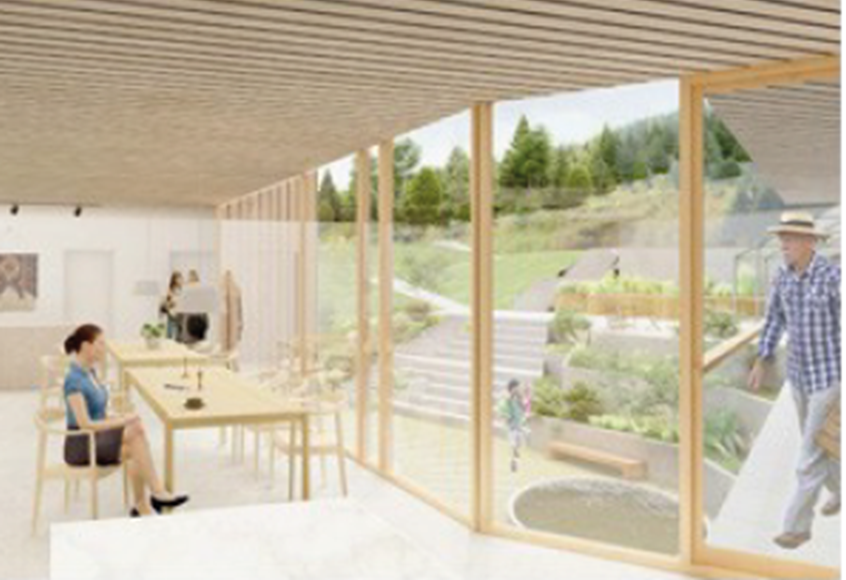 Yfirferð gagna og útboð	
3 mánuðir

Verkleg framkvæmd
22 mánuðir

Innflutningur
2 mánuðir
Tímalína skv. fyrstu áætlun
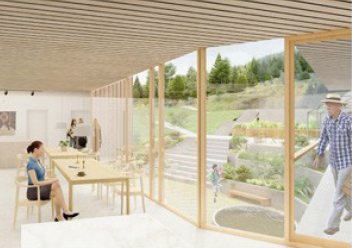 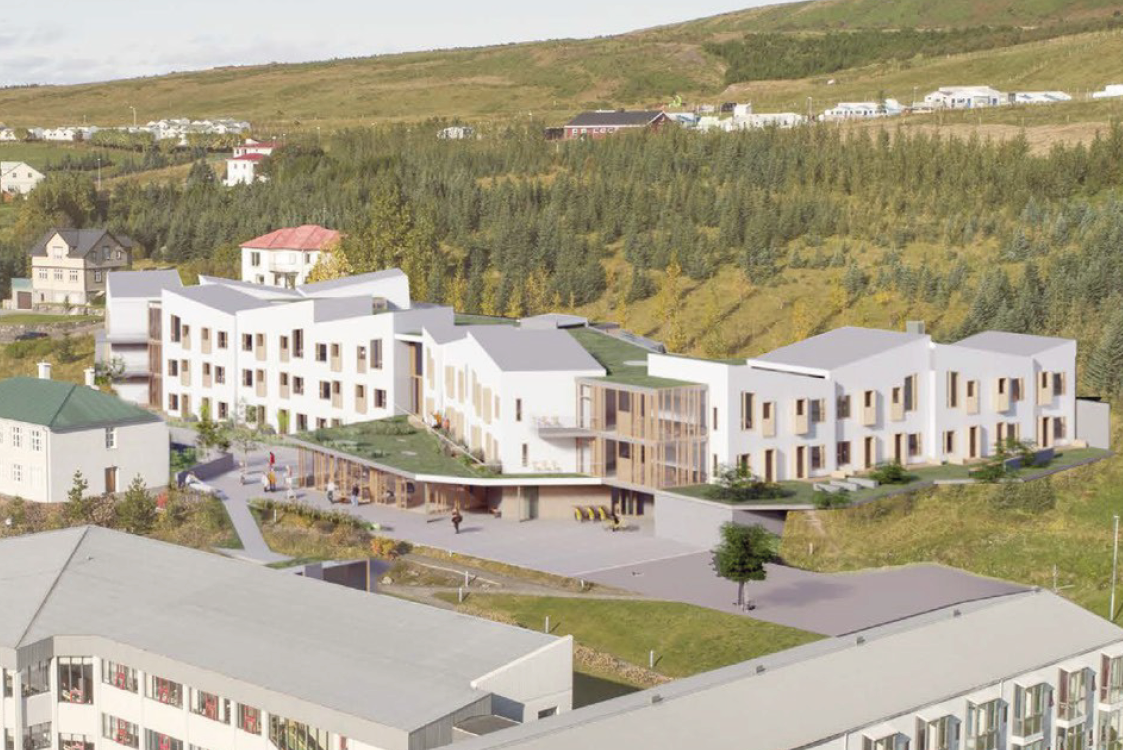 Takk fyrir